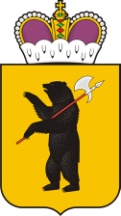 ПРАВИТЕЛЬСТВО 
ЯРОСЛАВСКОЙ ОБЛАСТИ
Проект закона «Об областном бюджете на 2019 год и на плановый период 2020 и 2021 годов»
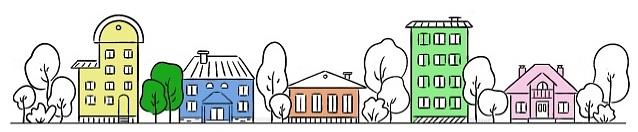 Параметры областного бюджета, млн. руб.
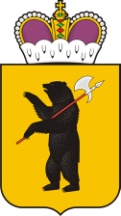 Прогноз темпов роста налоговых доходов областного бюджета
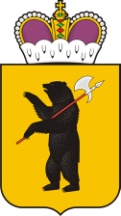 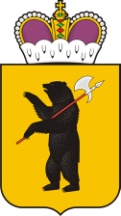 Прогноз поступления налоговых  и неналоговых доходов в областной бюджет, млн. руб.
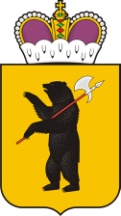 Структура налоговых и неналоговых доходов областного бюджета в 2019 году
Налог на доходы физических лиц
Налог на прибыль организаций
Прочие налоговые и неналоговые доходы
Транспортный налог
Налог на имущество организаций
Упрощенная система налогообложения
Акцизы
Динамика поступления налогов в областной бюджет, млрд. руб.
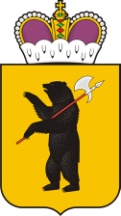 Налог на доходы физических лиц
Налоговые и неналоговые доходы
Налог на прибыль
- 0,7%
+ 14,9%
+ 5,1%
Налог на имущество организаций
Прочие налоговые и неналоговые доходы
Акцизы
+14,3%
Структура поступлений из федерального бюджета на 2019 год
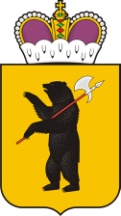 Дотации 
788,8 млн. руб.
Субвенции 
2 946,5 млн. руб.
Иные 
110,7 млн. руб.
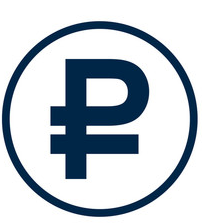 Субсидии 
2 668,6 млн. руб.
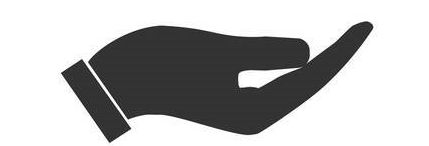 Структура расходов областного бюджета на 2019 год
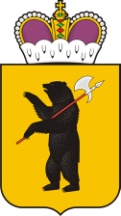 Отрасли социальной сферы – 65,2 %
Дорожное хозяйство и транспорт – 9,0 %
Дотации МО – 6,4 %
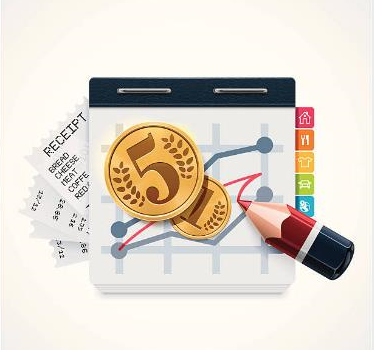 Непрограммные расходы – 4,8 %
ЖКХ – 4,6 %
АПК – 3,0 %
Прочие расходы – 7,0 %
Приоритетные направления государственной программы «Развитие образования и молодежная политика в Ярославской области» в 2019 году
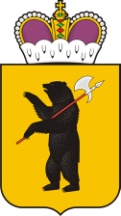 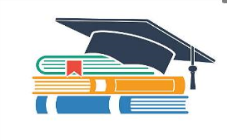 ОБРАЗОВАНИЕ
Приоритетные направления государственной программы «Социальная поддержка населения Ярославской области» в 2019 году
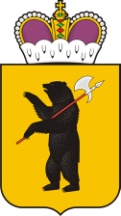 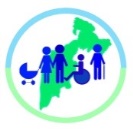 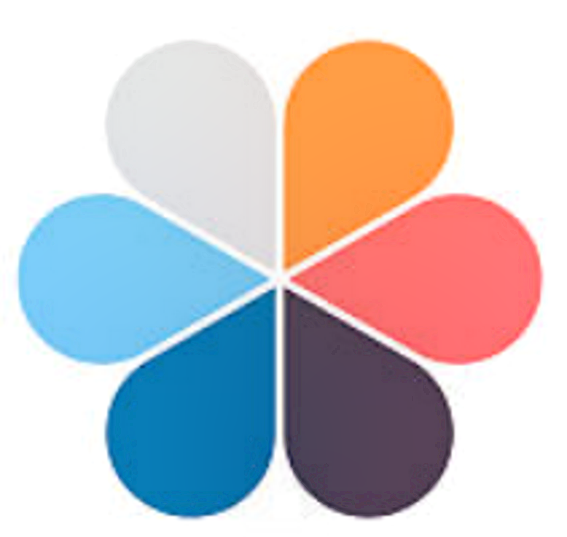 СОЦИАЛЬНАЯ ЗАЩИТА
СОЦИАЛЬНОЕ ОБЕСПЕЧЕНИЕ НАСЕЛЕНИЯ: 
5 450,0 МЛН. РУБ.
СОЦИАЛЬНОЕ ОБСЛУЖИВАНИЕ НАСЕЛЕНИЯ: 
3 511,6 МЛН. РУБ
ОРГАНИЗАЦИЯ ОТДЫХА И ОЗДОРОВЛЕНИЯ ДЕТЕЙ: 
158,9 МЛН. РУБ.
ПЕНСИОННОЕ ОБЕСПЕЧЕНИЕ: 
81,9 МЛН. РУБ.
ДРУГИЕ ВОПРОСЫ В ОБЛАСТИ СОЦИАЛЬНОЙ ПОЛИТИКИ: 
231,1 МЛН. РУБ.
ОХРАНА СЕМЬИ И ДЕТСТВА: 
1 654,1 МЛН. РУБ.
Приоритетные направления государственной программы «Развитие культуры и туризма в Ярославской области» в 2019 году, млн. руб.
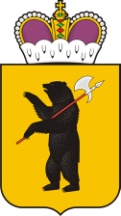 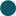 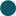 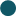 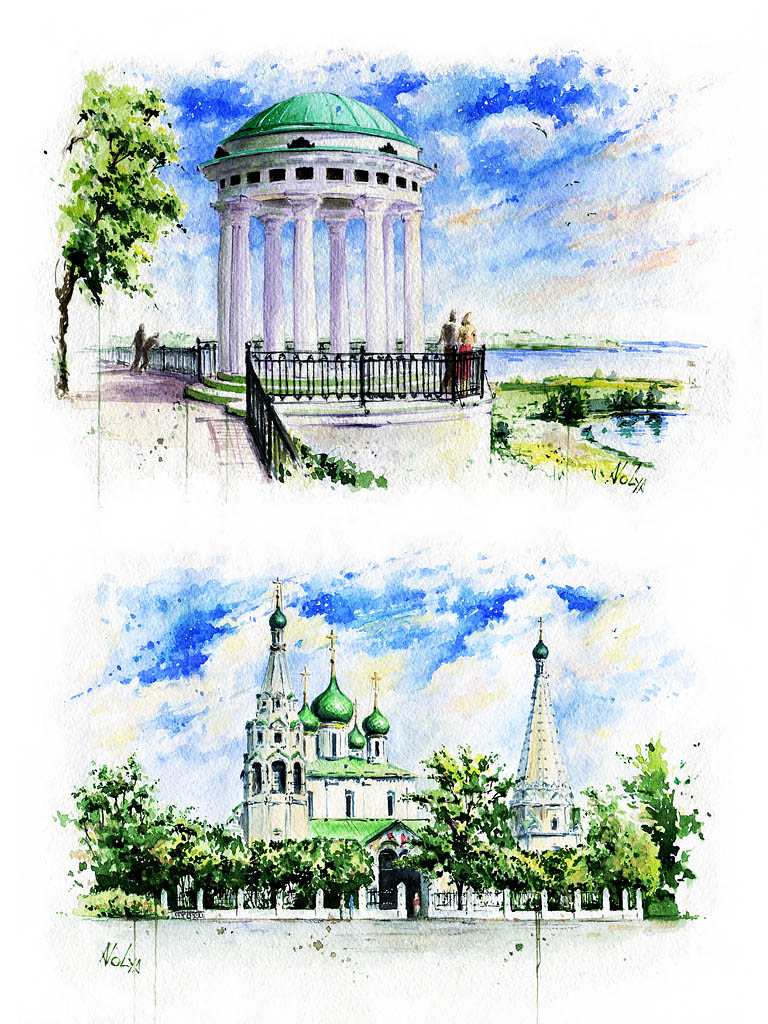 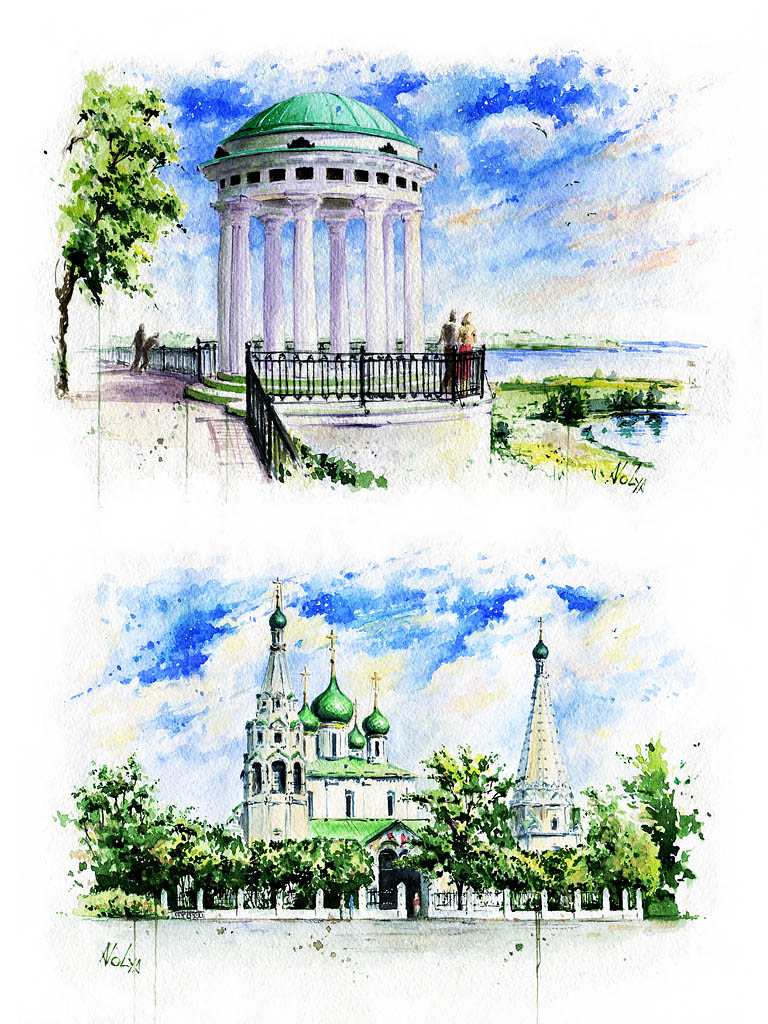 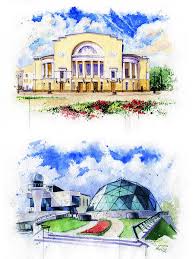 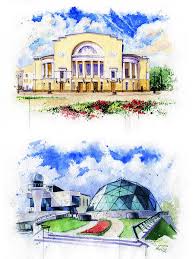 Государственная программа «Обеспечение качественными коммунальными услугами населения Ярославской области» на 2019 год
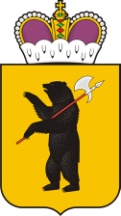 Ведомственная целевая программа департамента жилищно-коммунального хозяйства, энергетики и регулирования тарифов Ярославской области – 1 365,8 млн. руб.
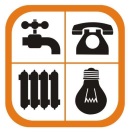 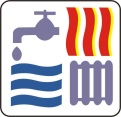 РП «Развитие водоснабжения и водоотведения Ярославской области» – 107,2 млн. руб.
РП «Газификация и модернизация жилищно-коммунального хозяйства, промышленных и иных организаций Ярославской области» – 100,8 млн. руб.
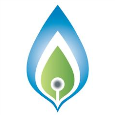 РП «Развитие комплексной системы обращения с отходами, в том числе с твердыми коммунальными отходами, на территории Ярославской области» - 262,1 млн. руб.
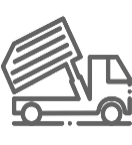 Государственная программа «Развитие дорожного хозяйства и транспорта в Ярославской области» на 2019 год
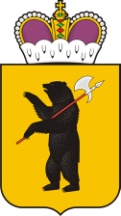 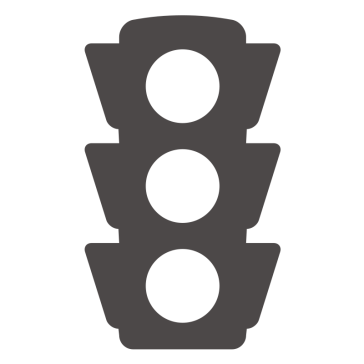 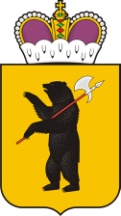 АИП в разрезе государственных программ в 2019 году
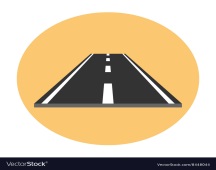 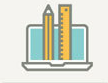 45 %
28 %
14 %
13 %
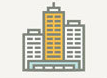 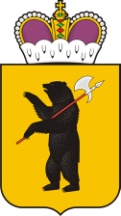 Дотации муниципальным образованиям
ЯО
СП и ГП
ЯО
МР
СП и ГП
Межбюджетные трансферты
Межбюджетные трансферты
Межбюджетные трансферты
Объем и структура государственного долга областного бюджета
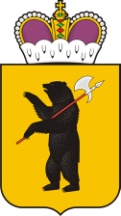 ОБЪЕМ ГОСУДАРСТВЕННОГО ДОЛГА
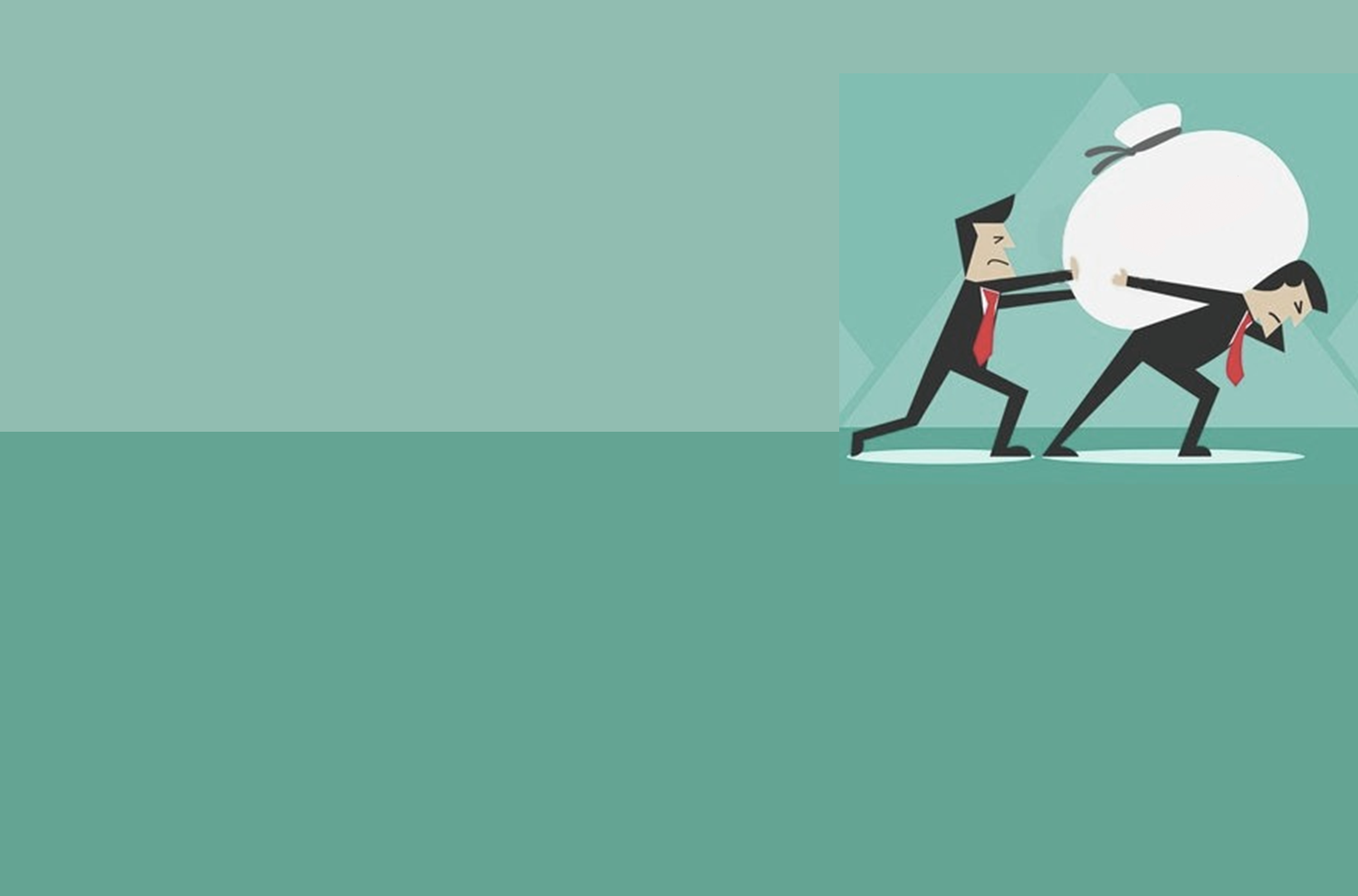 ГОСДОЛГ
на 01.01.2019 год – 
37 988 
МЛН. РУБ.
на 01.01.2020 год – 
38 087 
МЛН. РУБ.
СТРУКТУРА ГОСУДАРСТВЕННОГО ДОЛГА
СПАСИБО ЗА ВНИМАНИЕ!
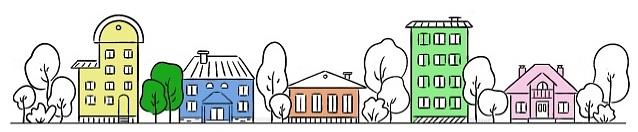